Chinese New Year
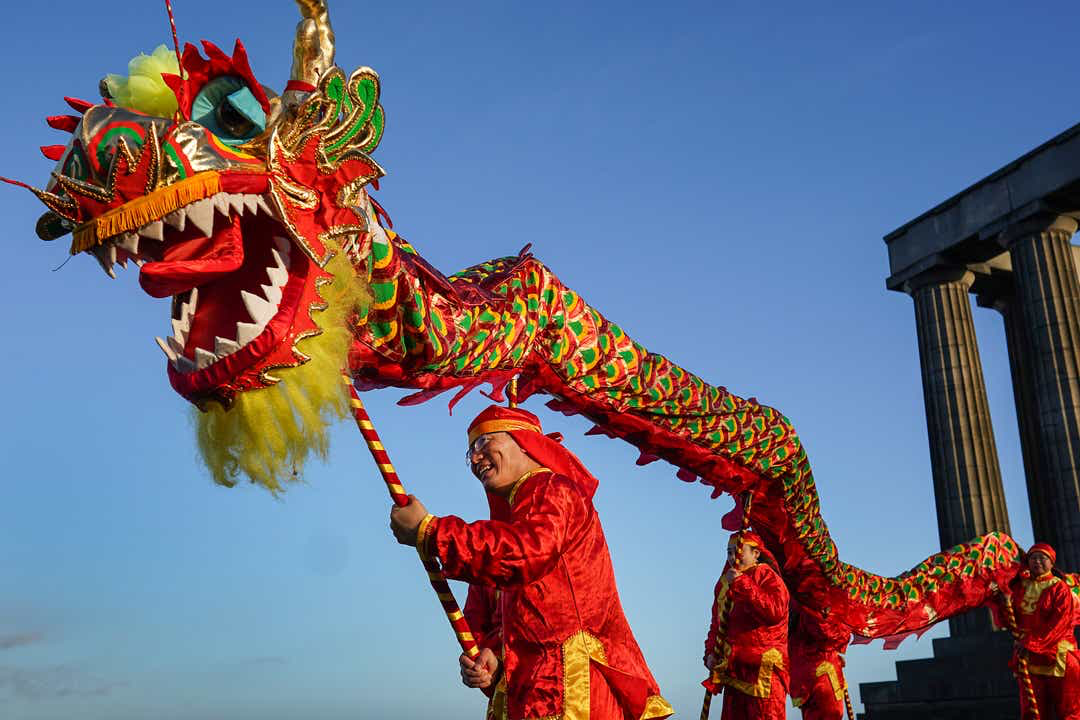 Vocabulary  Check
determined – when you have made a decision to do something and see it through no matter what 
symbolise – when something is used to represent something else 
accompanied – to be with someone or something
ancient – Something in the very distant past that no longer exists.
[Speaker Notes: https://www.youtube.com/watch?v=EWr8fzUz-Yw]
Vocabulary Check
acrobat – an entertainer who performs extraordinary and often dangerous gymnastic  routine
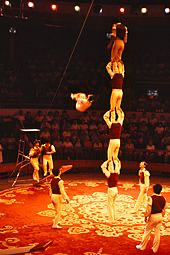 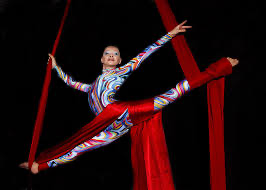 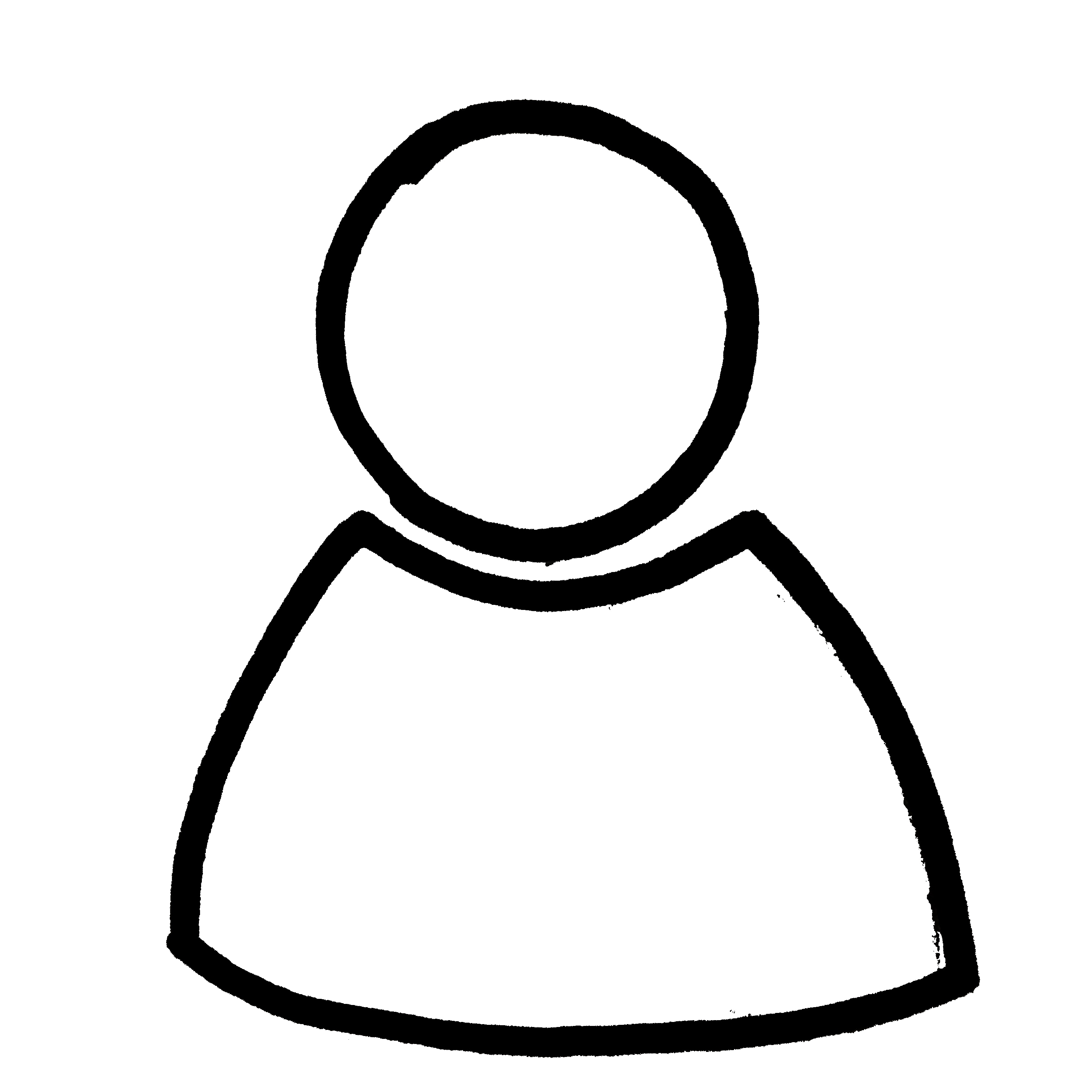 Quiz
What are red envelopes for?
Why are firecrackers banned?
Who performs a dragon dance?
Why is it traditional to spring clean the house before CNY?
Which foods represent happiness?
What is the name of the mythical beast in Chinese legends?
How many animals are in the Chinese zodiac?
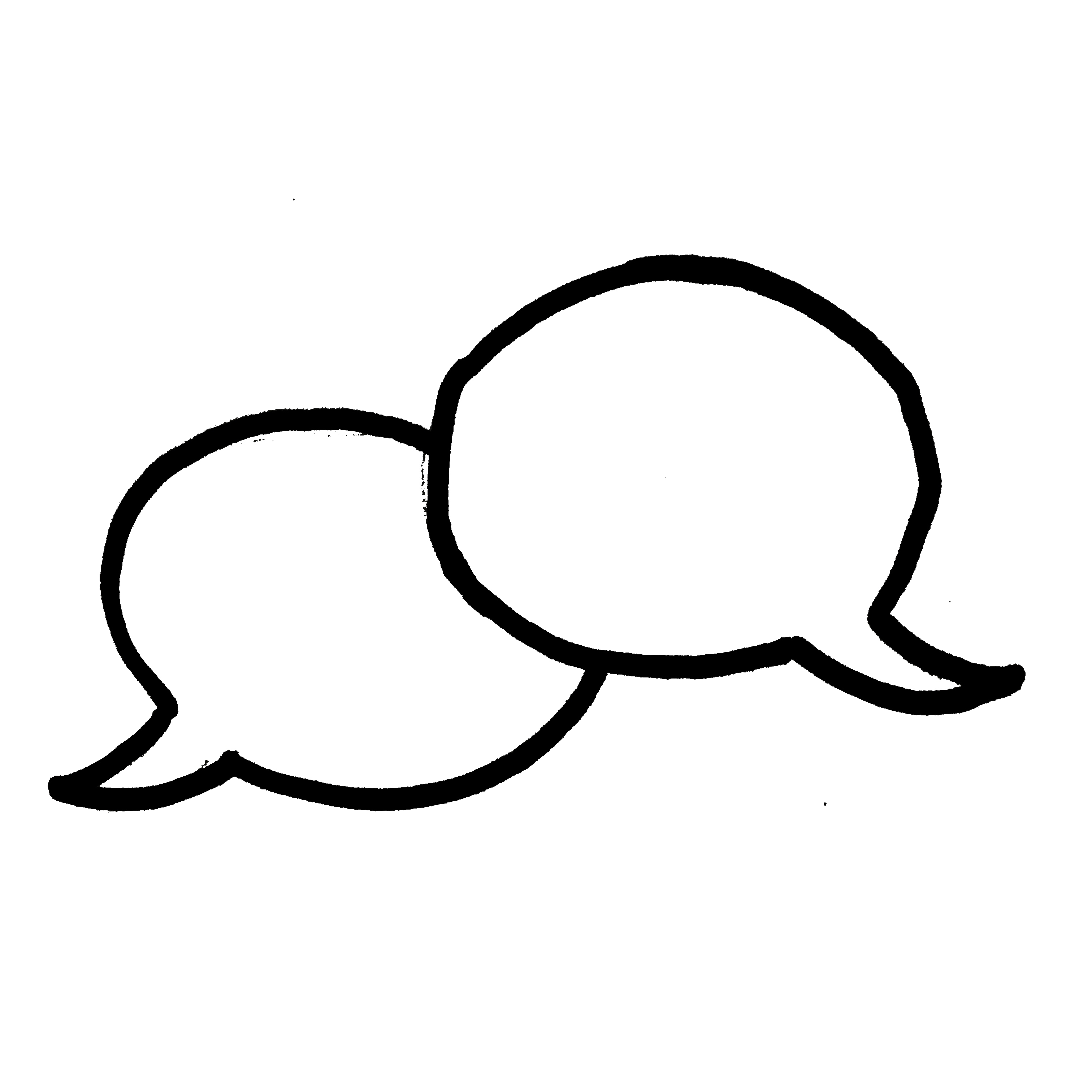 Partner Talk
Why is it important to acknowledge other cultures’ celebrations?
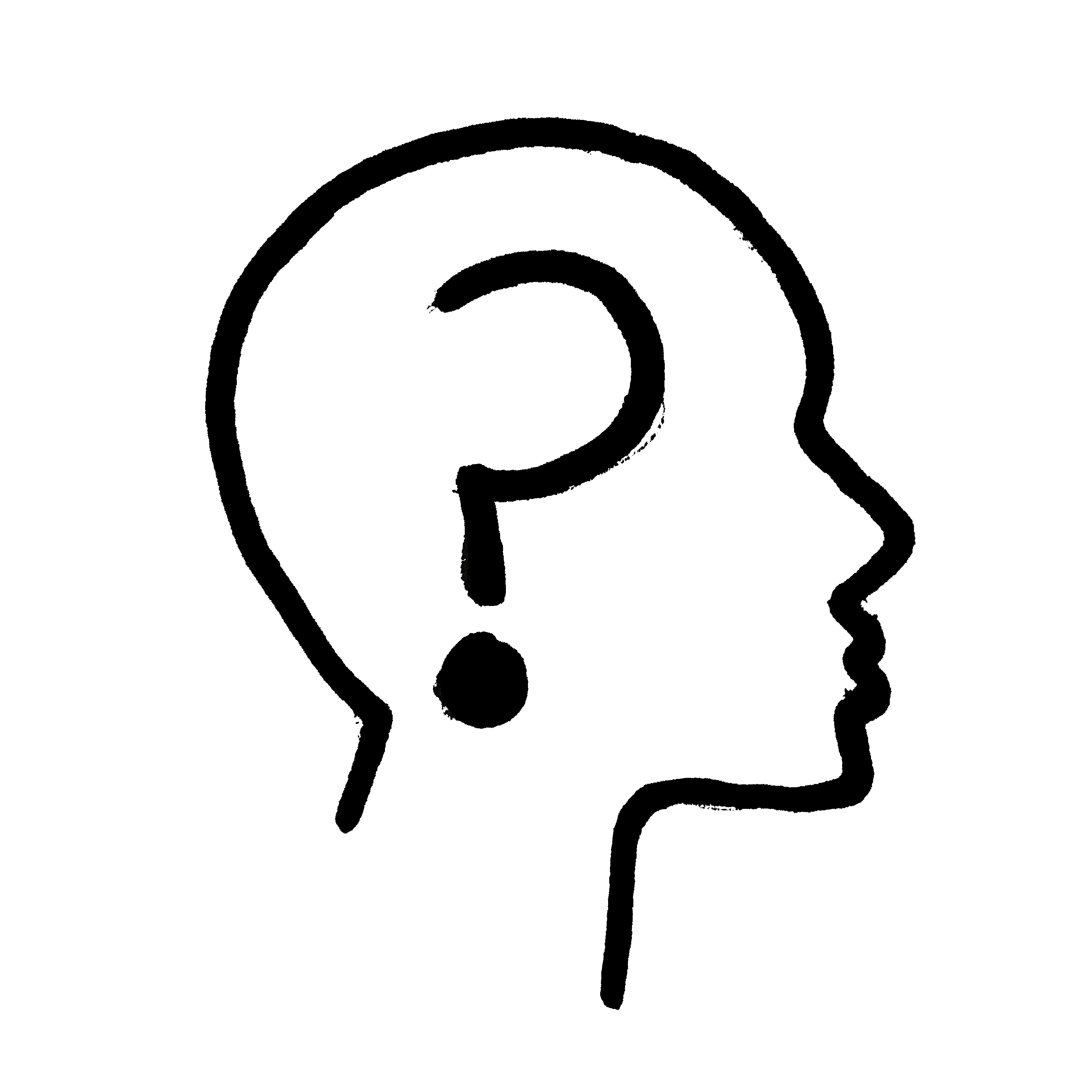 Individual Thinking
Why is Chinese New Year not on the same day as the Western New Year? 

Use evidence from the text to support your answer.
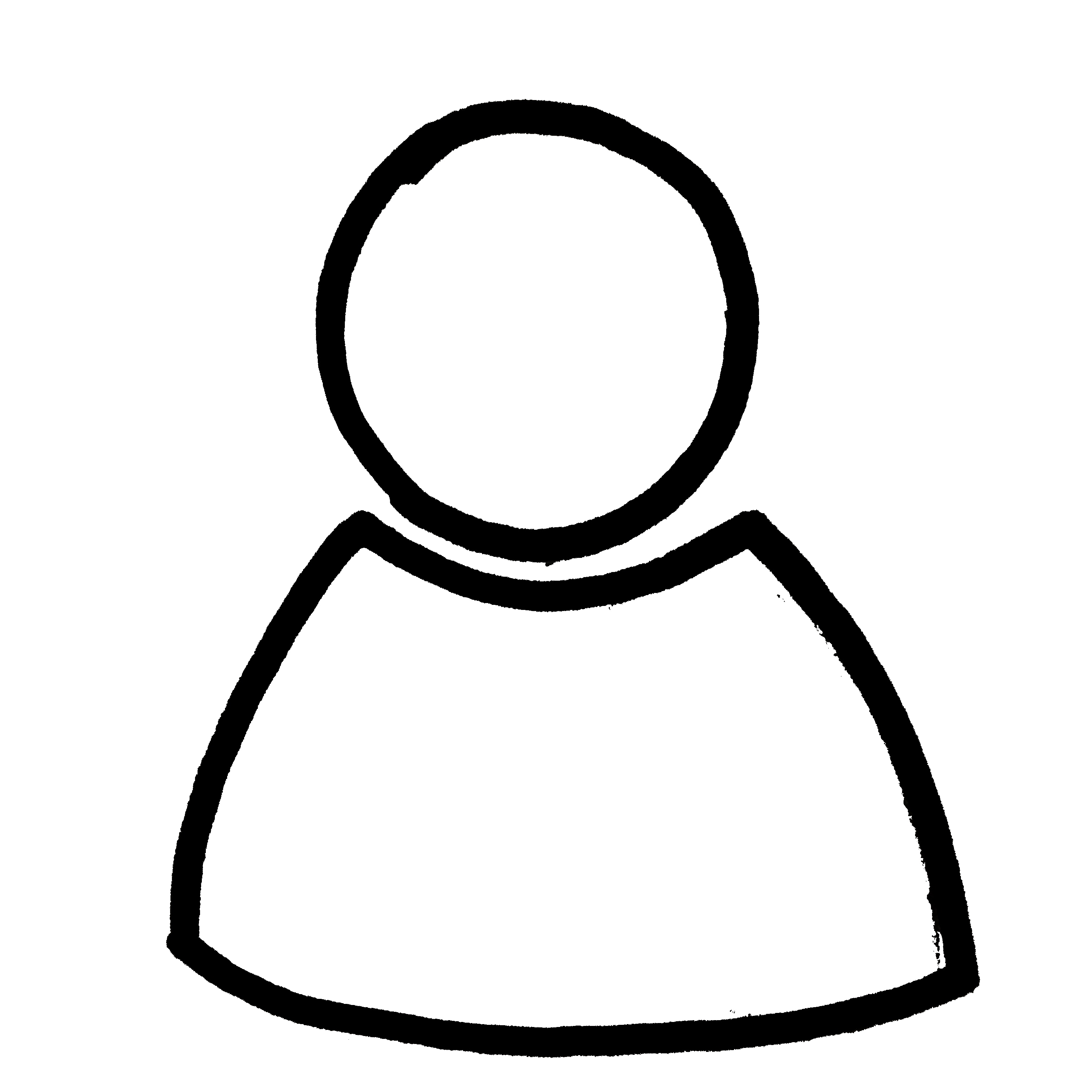 Solo Task
Look at the text again. What similarities can you see between how Chinese people celebrate new year and how it is celebrated in this country.
Use evidence from the text to make your comparisons.